The Golden Rule, pt. 3  ‘Civil War to Titanic’
War of 1812—Assassination of Jackson—What’s Next?
Debt, Division, and Takeover!
“The division of the United States in federations of equal force was decided long before the Civil War by the high financial powers of Europe. These bankers were afraid that the United States, if they remained in one block and as one nation, would attain economic and financial independence, which would upset their financial domination over Europe and the world. Of course, in the 'inner circle’ of Finance, the voice of the Rothschilds prevailed. They saw an opportunity for prodigious booty if they could substitute two feeble democracies, burdened with debt to the financiers,...in place of a vigorous Republic sufficient unto herself. Therefore, they sent their emissaries into the field to exploit the question of slavery and to drive a wedge between the two parts of the Union...The rupture between the North and the South became inevitable; the masters of European finance employed all their forces to bring it about and to turn it their advantage. --[Quoted in] G. Edward Griffin, The Creature from Jekyll Island, American Opinion, p. 374.
Offer to Lincoln
“It was during this time that the Rothschilds were consolidating their new industrial holdings in the United States through their agent, August Belmont. Derek Wilson tells us: "They owned or had major shareholdings in Central American ironworks, North American canal construction companies, and a multiplicity of other concerns. They became the major importers of bullion from the newly discovered goldfields."1 Belmont had placed large amounts of Rothschild money into the bonds of state-sponsored banks in the South. Those bonds, of course, had fallen in value to practically zero. As the war shifted in favor of the North, however, he began to buy up as many additional bonds as he could, paying but a few pennies on each dollar of face value. It was his plan to have the Union force the Southern states at the end of the war to honor all of their pre-war debt obligations—in full. That, of course, would have been a source of gigantic speculative profits to the Rothschilds. Meanwhile, on the northern side of the Mason-Dixon Line, Belmont became the chief agent for the sale of Union bonds in England and France. It was rumored that, when Belmont called on President Lincoln and personally offered Rothschild money at 27 1/2 per cent interest, he was rudely thrown out of the office….Profiting from war and placing money on both sides of the conflict were exactly the kind of maneuvers for which the Rothschilds had become famous throughout Europe and were now practicing in America.”  CFJI, pg. 383
Could Money and a Bank be a factor?
The banker and sportsman August Belmont was a prominent political and social figure in 19th century New York City. An immigrant who came to America to work for a prominent European banking family in the late 1830s, he attained wealth and influence and his lifestyle was emblematic of the Gilded Age…. At age 14 Belmont entered the banking house of the Rothschilds at Frankfurt am Main, and he later transferred to the Naples office. In 1837 he moved to New York and opened a small office on Wall Street, where he served as the American agent for the Rothschilds and laid the foundations for his own banking house (August Belmont & Company).
America’s Future!
“The money power [the Rothschilds and the Jesuits] preys upon the nation in times of peace and conspires against it in times of adversity. It is more despotic than monarchy, more insolent than autocracy, more selfish than bureaucracy. I see in the near future a crisis approaching that unnerves me and causes me to tremble for the safety of my country. Corporations have been enthroned, an era of corruption will follow, and the money power of the country will endeavor to prolong its reign by working upon the prejudices of the people, until the wealth is aggregated in a few hands, and the republic is destroyed. -- Archer Shaw, ed., The Lincoln Encyclopedia: The Spoken and Written Words of A. Lincoln, Macmillan, p. 40.
Schiff Comes to America
“In 1865, as the Civil War is ending, young 18-year-old Jacob left Germany and came to America. Ten years later he became the partner of the Illuminati firm Kuhn, Loeb & Company. Ten years after that he became its president. It was here that Schiff was directing Rothschild and Illuminati affairs from this seat of authority. Jacob Schiff was also on the board of directors of Central Trust Company, Western Union, and Wells Fargo Company.” p. 268
Morgan, Rockefeller, Carnegie, etc.
“A brief history of Kuhn, Loeb and Co. appeared in Newsweek magazine on February 1, 1936: “Abraham Kuhn and Solomon Loeb were general merchandise merchants in Lafayette, Indiana, in 1850. As usual in newly settled regions, most transactions were on credit. They soon found out that they were bankers... In 1867, they established Kuhn, Loeb and Co., bankers, in New Your City, and took in a young German immigrant, Jacob Schiff, as partner. Young Schiff had important financial connections in Europe. After ten years, Jacob Schiff was head of Kuhn, Loeb and Co., Kuhn having died and Loeb retired. Under Schiff’s guidance, the house brought European capital into contact with American industry.”
Schiff’s ‘important financial connections in Europe’ were the Rothschilds and their German representatives, the M.M. Warburg Company of Hamburg Amsterdam. Within twenty years the Rothschilds, through their Warburg-Schiff connection, had provided the capital that enabled John D. Rockefeller to greatly expand his Standard Oil empire. They also financed the activities of Edward Harriman (Railroads) and Andrew Carnegie (Steel). – Des Griffin, Descent into Slavery, Emissary Publications, pp. 36, 37.
J.P. Morgan was brought into banking by his father, Junius Morgan, in England. The Morgan's were friendly competitors with the Rothschilds and became socially close to them. Morgan’s London-based firm was saved from financial ruin in 1857 by the Bank of England over which the Rothschilds held great influence. Thereafter, Morgan appears to have served as a Rothschild financial agent and went to great length to appear totally American. – G. Edward Griffin, The Creature from Jekyll Island, America Opinion, p. 209.
The Triumvirate
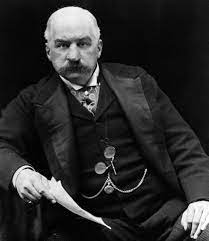 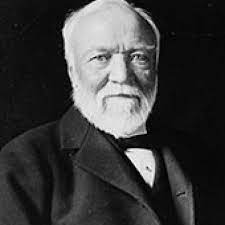 America was in the vice grip clutches of Rome!!
It was time to try for yet another central bank! By the turn of the century, Schiff and the Morgan’s, Rockefeller’s, Carnegie’s, and others controlled so much of American commodities, it was time to apply the vice grips of economic control.  In the light of prophecy, everything was ready!  1888, the Latter Rain, and the Loud Cry and a nation ready to pass a Sunday Law and the money was so tightly controlled, it would be pretty simple to enforce a plan whereby no one could buy or sell. Rev. 13:16,17   The table was set!
The Plot was Hatched!
“In November 1910, six men – Nelson Aldrich, A. Piatt Andrew, Henry Davison, Arthur Shelton, Frank Vanderlip and Paul Warburg – met at the Jekyll Island Club, off the coast of Georgia, to write a plan to reform the nation’s banking system. The meeting and its purpose were closely guarded secrets, and participants did not admit that the meeting occurred until the 1930s. But the plan written on Jekyll Island laid a foundation for what would eventually be the Federal Reserve System.” by Gary Richardson and Jessie Romero, Federal Reserve Bank of Richmond
One thing in Common!
All of the men represented at Jekyll Island had one thing in common; they were all tied professionally, ancestrally, or otherwise to the very people that worked with Robert Morris in 1775!!
The Rothschild/Jesuit consortium!!  “Aware that the Rothschilds are an important Jewish family, I looked them up in Encyclopedia Judaica and discovered that they bear the title 'Guardians of the Vatican Treasury.'... The appointment of Rothschild gave the black papacy absolute financial privacy and secrecy. Who would ever search a family of orthodox Jews for the key to the wealth of the Roman Catholic Church? -- F. Tupper Saussy, Rulers of Evil, Harper-Collins, pp. 160,161. 
Surprise, Surprise!!!
The Agreement!
“ The purpose of this meeting on Jekyll Island was not to hunt ducks. Simply stated, it was to come to an agreement on the structure and operation of a banking cartel. The goal of the cartel, as is true with all of them, was to maximize profits by minimizing competition between members, to make it difficult for new competitors to enter the field, and to utilize the police power of government to enforce the cartel agreement. In more specific terms, the purpose and, indeed, the actual outcome of this meeting was to create the blueprint for the Federal Reserve System.”  CFJI, pg. 8
To Create Such a World
The ultimate, apocalyptic goal of the 
Rothschild/Jesuit cartel at Jekyll Island 
would be to create a world whereby no
Man could buy or sell save those who
submitted to the mark of the beast. 
These people had already let  2 Presidents
and America know thru 2 wars that they
were deadly serious about their plan and 
that no one better try to stop them.  If
they tried, there could be a consequence.
Like, maybe an unsinkable ship………